"ARES": 
Стресс-дифрактометр 
для реакторного 
комплекса ПИК
Алексей Е. Соколов        
                             ПИЯФ НИЦ КИ
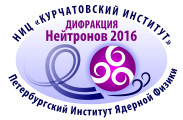 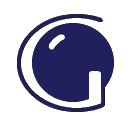 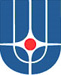 A
R
E
S
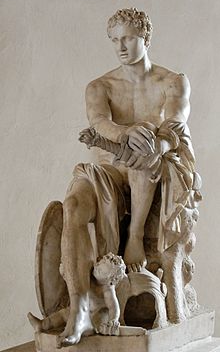 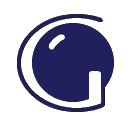 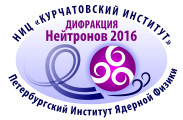 Analyse von
Rest-
Eigen-
Spannung
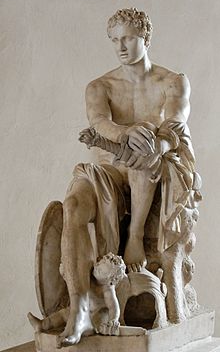 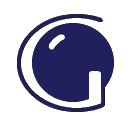 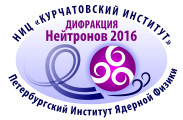 Aнализатор
Остаточных
Внутренних
Напряжений
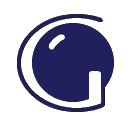 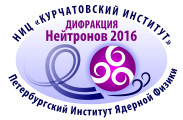 Внутренние напряжения
Напряжения I типа: Макронапряжения, возникающие на расстояниях, сравнимых с размером образца.
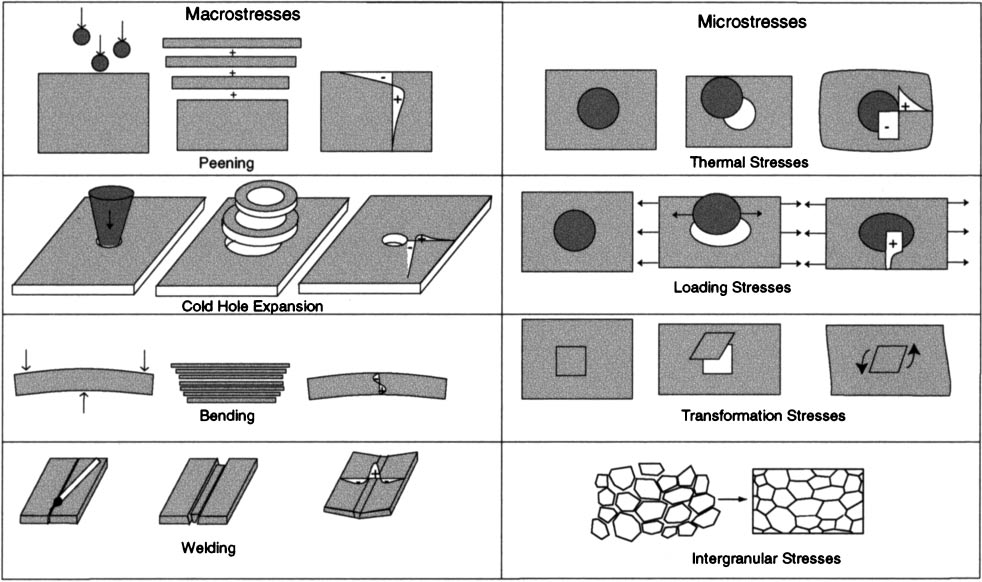 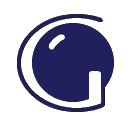 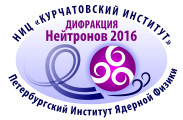 Внутренние напряжения
Напряжения II типа: Микронапряжения, возникающие на расстояниях, сравнимых с размером зерна.
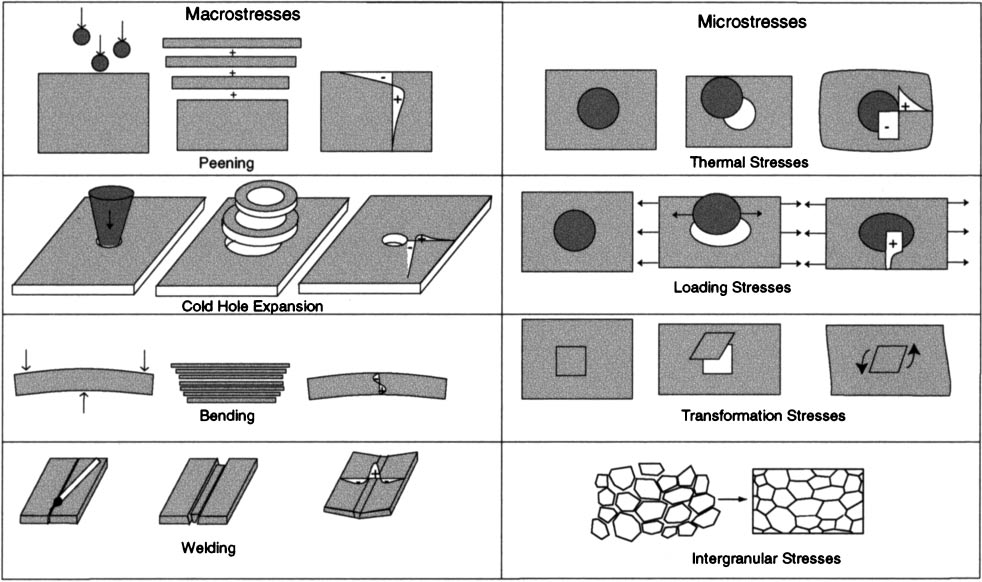 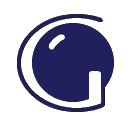 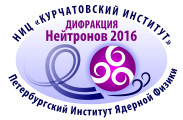 Внутренние напряжения
Напряжения III типа: Существуют внутри зерна как результат наличия несовершенств структуры.
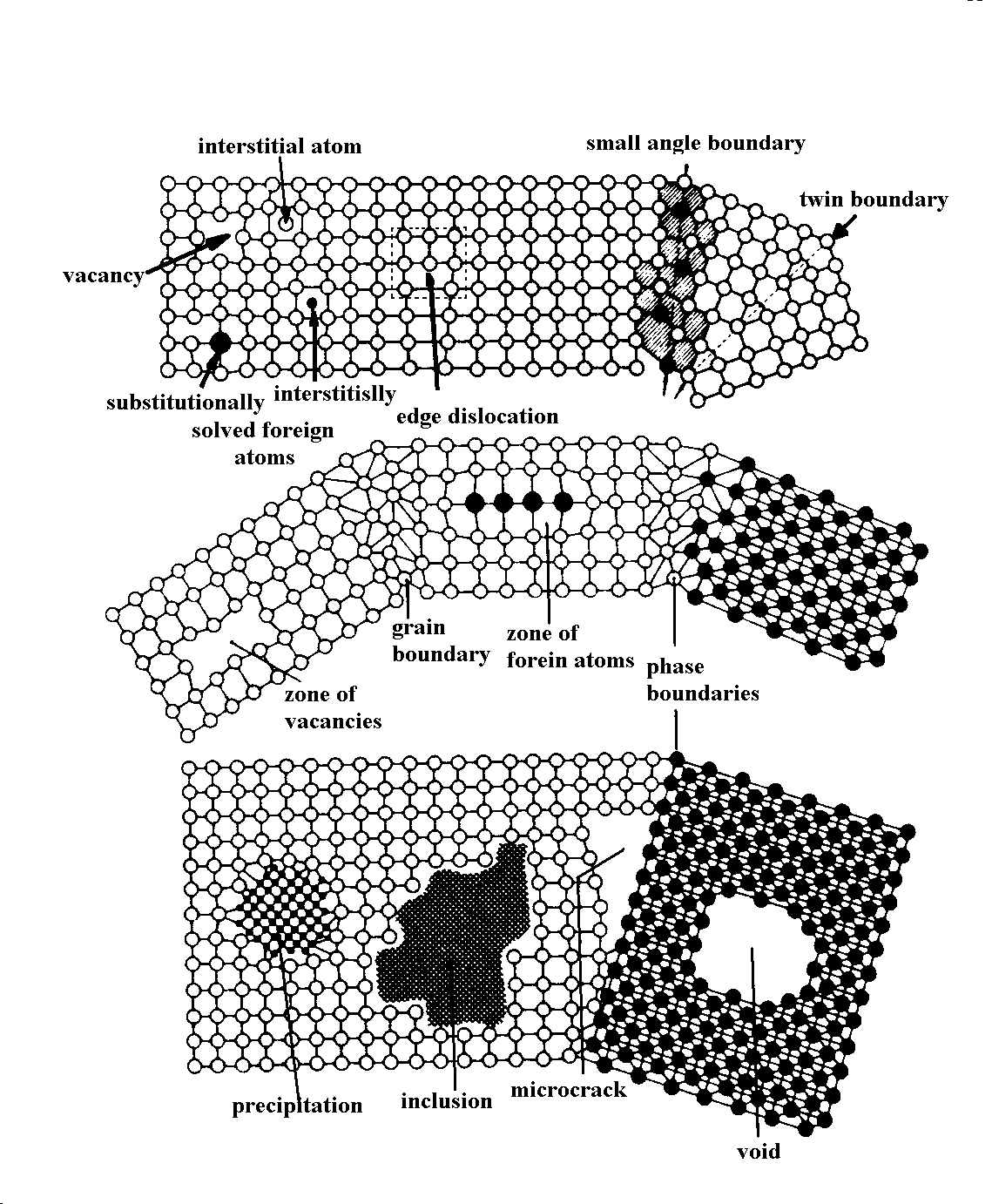 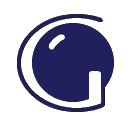 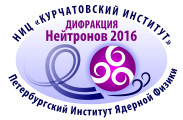 Изучение внутренних напряжений с помощью дифракции
исходное положение пика
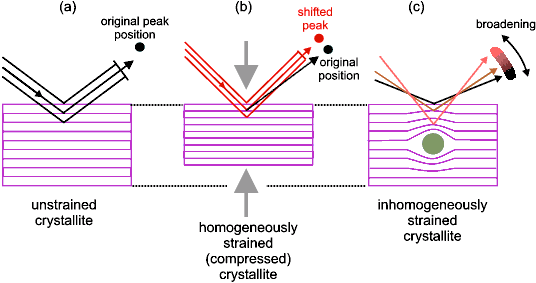 сдвиг пика
уширение пика
недеформированный
кристаллит
неоднородно
деформированный
кристаллит
однородно
деформированный
кристаллит
Закон Брэгга: 2dhklsin = 
Сдвиг пика (деформация решётки): 
ε = d/d  =  -cotan()
Закон Гука: 
 = F/S ≈ E·ε
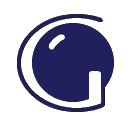 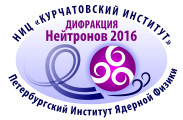 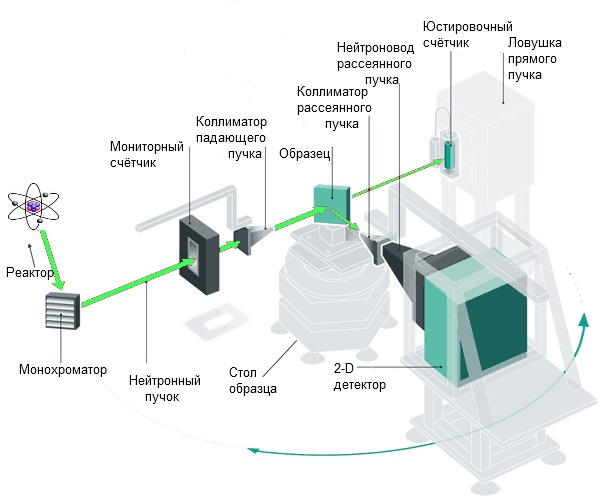 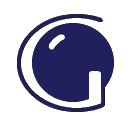 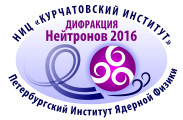 Основные требования к стресс-дифрактометру
Инструмент должен обеспечить выделение конечного пробного объёма (10-30 мм3), в котором производятся измерения.
Инструмент оценивает вариацию межплоскостных расстояний внутри образца с шагом сканирования, определяемым размерами пробного объёма (несколько миллиметров). Следовательно требуется наличие стола, обеспечивающего перемещение образца в 3-х направлениях. 
Размеры пробного объёма геометрически определяются оптическими устройствами формирования пучка (щелями, коллиматорами и т.д.) и углом рассеяния 2θs. Наилучший геометрически обоснованный выбор соответствует 2θs=90°, следовательно, необходимо находить интенсивный брэгговский пик в районе 90°. 
Такой жёсткий выбор брэгговского угла предусматривает необходимость подбора длины волны используемого излучения. Для исследования наиболее распространённых кристаллических материалов разумным представляется диапазон 0.15-0.35 нм.
Параметры пучка, такие как расходимость и монохроматичность, должны быть подобраны таким образом, чтобы дать возможность измерения углового положения рефлекса с точностью не менее 0.01°  (что будет соответствовать деформации 0.01%).
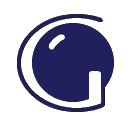 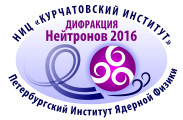 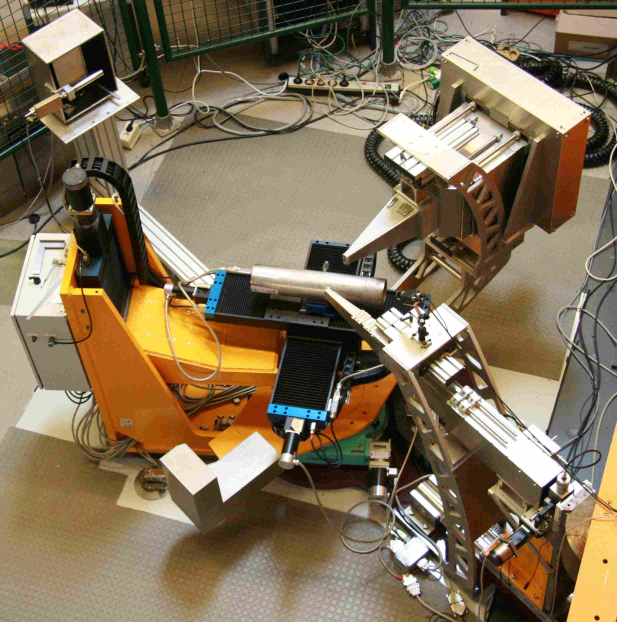 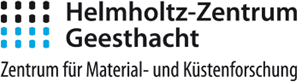 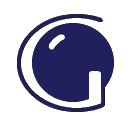 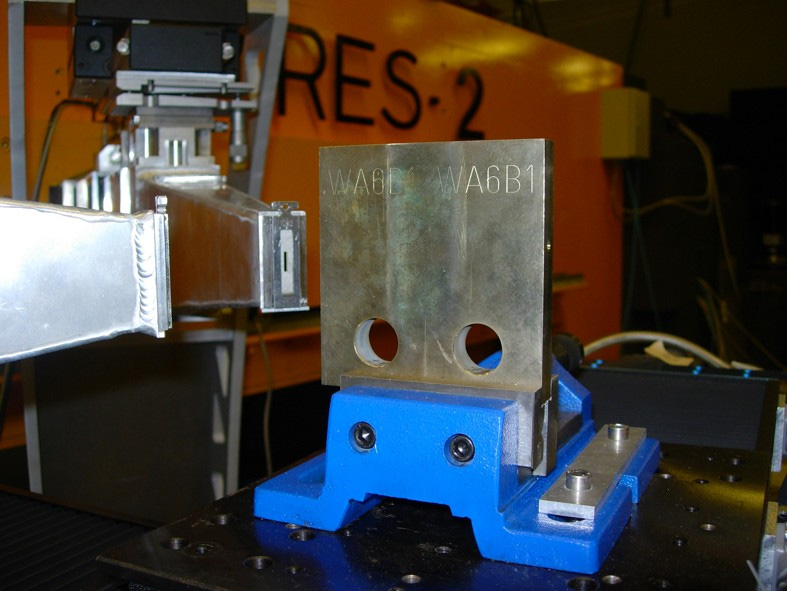 Характеристики инструмента:
Монохроматор: упруго изогнутый Si (311), с двойной фокусировкой
Угол вылета: от 57° до 120°, с возможностью плавного изменения
Длина волны: λ = 0.16 - 0.23 нм
Перемещение образца: x, y, z (в диапазоне 400 мм), Ω
Детектор: 3He 2-D (300 мм x 300 мм)
Окружение образца: эйлеровский стол качания, нагрузочная машина, печь
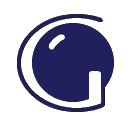 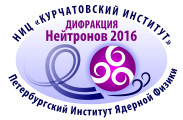 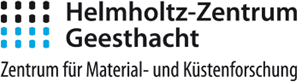 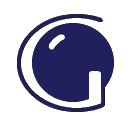 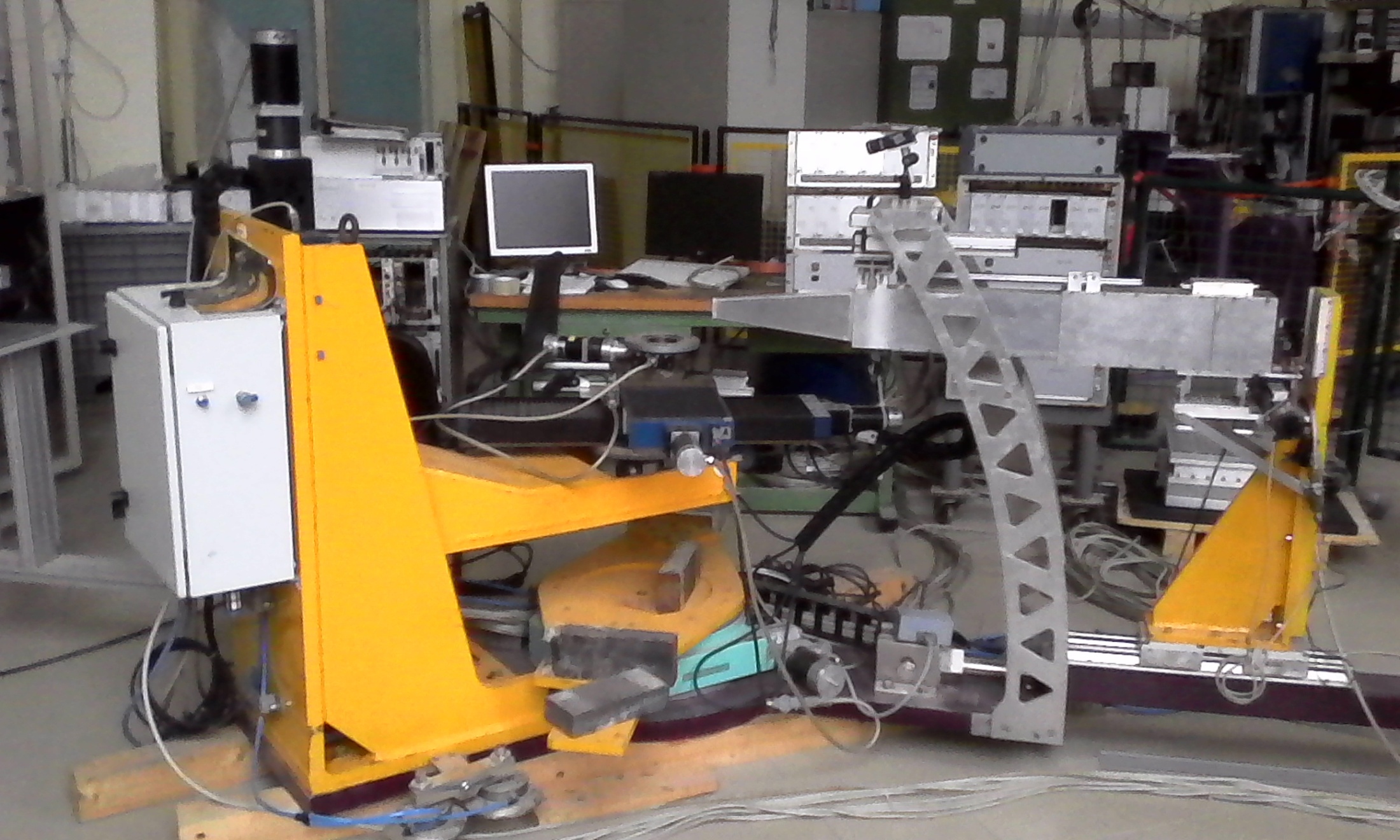 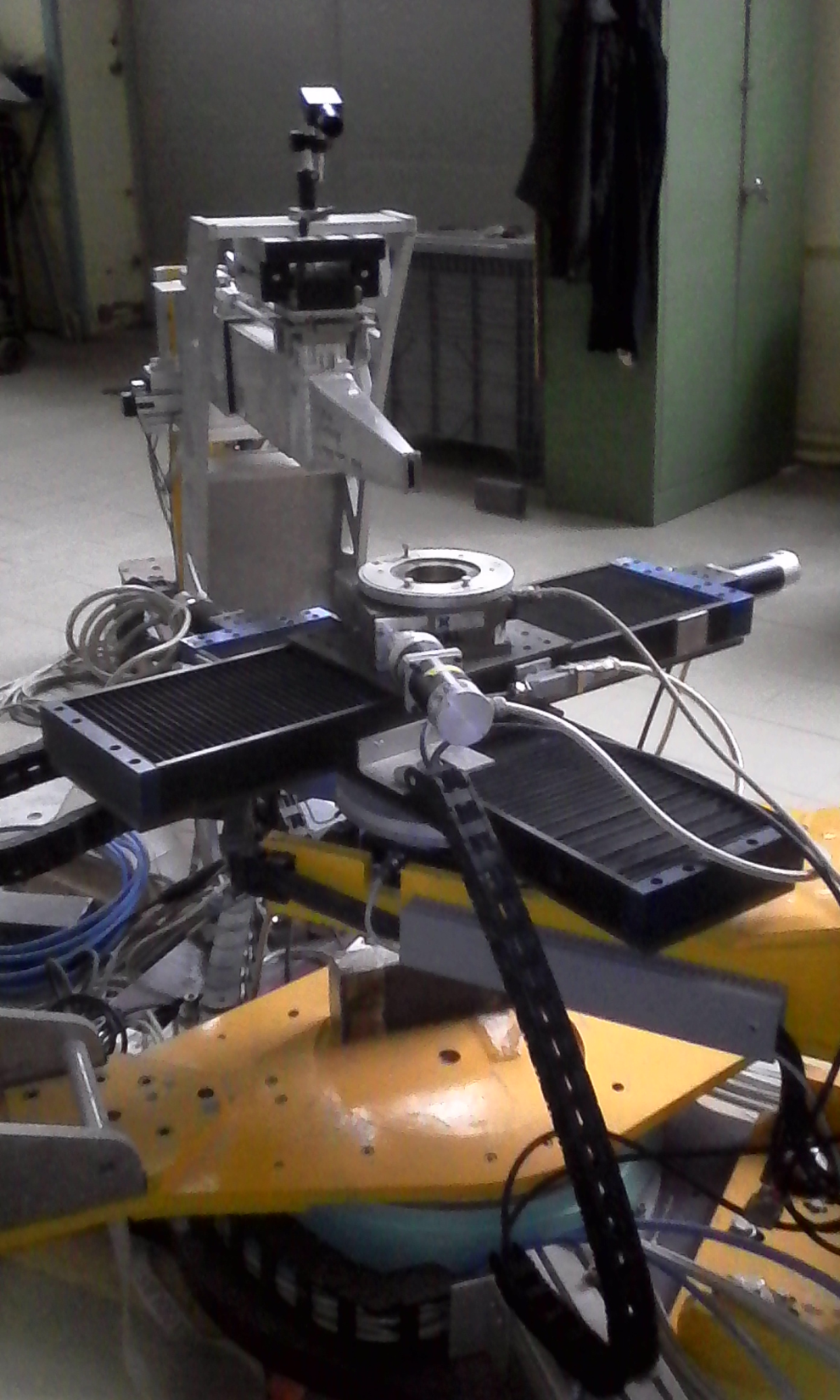 Характеристики инструмента:
Монохроматор: упруго изогнутый Si (311), с двойной фокусировкой
Угол вылета: от 57° до 120°, с возможностью плавного изменения
Длина волны: λ = 0.16 - 0.23 нм
Перемещение образца: x, y, z (в диапазоне 400 мм), Ω
Детектор: 3He 2-D (300 мм x 300 мм)
Окружение образца: эйлеровский стол качания, нагрузочная машина, печь
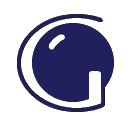 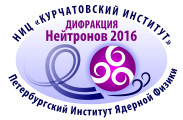 Промежуточные итоги
Механическая основа дифрактометра собрана и готова к эксплуатации
Стол образца собран и готов к эксплуатации
Монохроматор собран и готов к эксплуатации
Кабели системы перемещения образца и монохроматора проложены, протестированы и готовы к эксплуатации
Шаговые двигатели установлены, протестированы и готовы к эксплуатации
Программа управления сканированием образца отлажена и готова к эксплуатации
Узел детектора некомплектен
Система сбора данных отсутствует
Устройства окружения образца отсутствуют
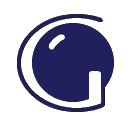 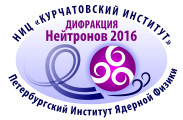 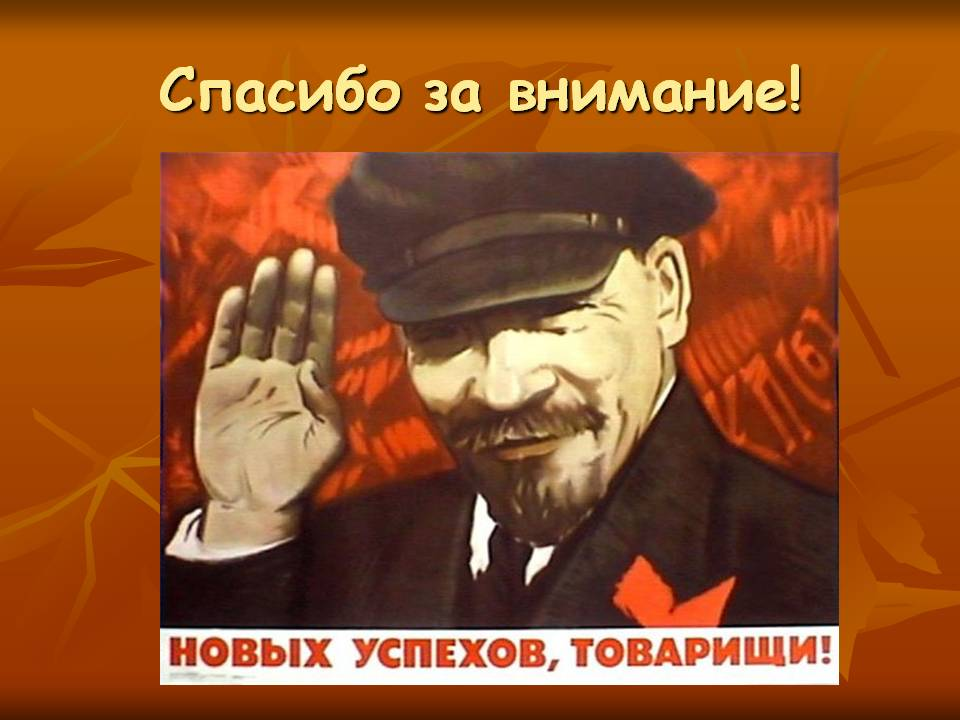